Employee Benefits Info Session
Nichole Galvin 
Benefits Manager 
Human Resources
Employee Benefits Info Session
Retirement Plan Options
Voluntary Savings Plan Options
Health Insurance
Dental and Vision Insurance 
Flex Spending Accounts
Retirement Plan Options
NYS ERS/TRS
Optional Retirement Program (ORP)
Teacher’s Retirement System
Employee’s Retirement System
Mandatory membership for CSEA
Full Time or Part Time Employees with a Term Appointment
Vendors to choose from
TIAA
Corebridge Financial (Formerly AIG)
Voya
Fidelity
Retirement Plan Options
NYS ERS/TRS
Optional Retirement Program (ORP)
Defined Benefit Plan
Final Average Salary (FAS)
Years of Employment
Age at retirement
Defined Contribution Plan
Employer Contribution
Employee Contribution
Success of Investments
Retirement Plan OptionsVesting Periods
NYS ERS/TRS
Optional Retirement Program (ORP)
5 years of full time service
366 days, or immediately with some existing contracts
Retirement Plan OptionsEmployer Contribution
NYS ERS/TRS
Optional Retirement Program (ORP)
Lump sum payments are made annually to the pension funds, not individual employee accounts
8% of salary for the first 7 years of service; 10% thereafter
Retirement Plan OptionsDeath Benefit
NYS ERS/TRS
Optional Retirement Program (ORP)
Maximum: 3x salary
Minimum: ½ salary or 10,000(whichever is less)
Value of contracts on date of death
Minimum:  ½ salary or 10,000(whichever is less)
SUNY Retirement @ Work
All retirement elections are completed online at www.retirementatwork.org/suny 
Retirement Elections should be made within 30 days from your hire date
ERS/ TRS Enrollments completed online then application turned into Human Resources
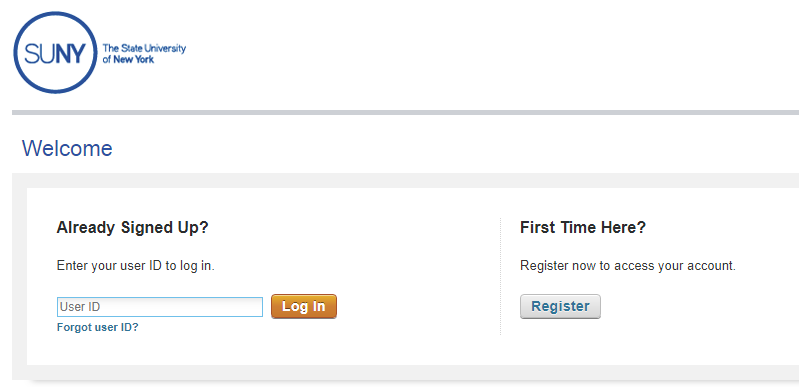 Voluntary Savings Plan Options
Can put away more money toward retirementon a tax-deferred basis
Can choose from a variety of investment options
Can start or discontinue at any time 
Roth option is available
Vendors to choose from
TIAA
Corebridge Financial (Formerly AIG)
Voya
Fidelity
Voluntary Savings Plans
SUNY 403(b) Plan
2023 IRS Limits
100% of salary up to $22,500
Employees age 50 and up can contribute an additional $7,500
Enrollment is completed online at www.retirementatwork.org/suny 

NYS Deferred Compensation Plan 457(b) Plan 
Enrollment is completed online at: https://www.nysdcp.com/rsc-web-preauth/index.html
Health Insurance
42-day waiting period (M/C employees 56 day)
Individual or Family Coverage
Rx included in the health plan options
Empire Plan or HIP (HMO)
HMO (Health Maintenance Organization)
HIP is the HMO provider
Primary care physician would designate hospitalization/medical care
Need referral for other providers
No claim forms to submit
No deductibles
Small copays
The Empire Plan
The Empire Plan is a specially-made plan for New York State employees ...

Various insurance companies (who are otherwise unaffiliated) have agreed to provide coverage under the general “umbrella” of the Empire Plan
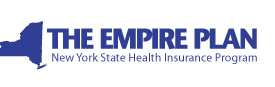 The Empire Plan
Under the Empire “Umbrella”
Hospital: Empire Blue Cross and Blue Shield
Major Medical: United Health Care
Mental Health and Substance Abuse: Beacon Health Options
Prescriptions: CVS/Caremark
The Empire Plan
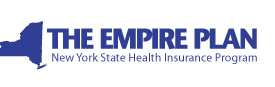 Participating Provider
Basic Medical (non-participating)
No deductible
Small copays
Less out of pocket cost
No claims to submit
Meet deductible
($1250 combined)
80% reimbursement
(“reasonable and customary”)
Submit claim forms
Empire Plan Prescription Coverage
Up to a 30-day supply from participating retail pharmacy or through mail service
$5 generic	
$30 preferred brand name
$60 non-preferred brand name
Up to a 90-day supply through the mail service
$5 generic	
$55 preferred brand name	
$110 non-preferred brand name
Up to a 90-day supply from a participating retail pharmacy
$10 generic	
$60 preferred brand name	
$120 non-preferred brand name
2023 Health Plan Rates
Health Insurance Enrollment
To enroll in the Health Insurance Plans we need:  
PS 404- Health Insurance Transaction Form
Copy of Employees Birth Certificate or Passport
Copy of Marriage Certificate for Spouse
Copy of Financial Obligation for Spouse 
Copy of Birth Certificate or Passport for Spouse
Copy of Birth Certificates for Children

 Enroll within 30 days of your first day of employment
Dental and Vision Insurance
CSEA
UUP
28 day waiting period
No premium cost
Must enroll with union benefit fund
(800) 323-2732
https://www.cseaebf.com/contact.php
42 day waiting period
No premium cost
Must enroll with union benefit fund
(800) 887-3863
https://uupinfo.org/benefits/btf.php
Flexible Spending Accounts
Health Care Spending Account: ($100 min./ $3,050 max. employee contribution)           - a way to use your pre-tax dollars on unreimbursed medical, dental and vision costs 

 Dependent Care Advantage Account: ($5,000 max. employee contribution / employer contribution will be based on your salary)           -  a way to use your pre-tax dollars 	to pay for child and elder care while 	you are at work     
             -  Dependent Care effective immediately

Adoption Advantage Account: 
	-lets you pay for expenses related to the adoption of an eligible child with pre-tax dollars

ENROLL ONLINE AT: www.flexspend.ny.gov or call 1-800-358-7202 

Enroll within 60 days of your first day of employment.

Must re-enroll yearly, will not roll over.
Questions?
Benefits Questions?Email: benefits@farmingdale.edu
Human Resources  Questions?Email: hr@farmingdale.edu